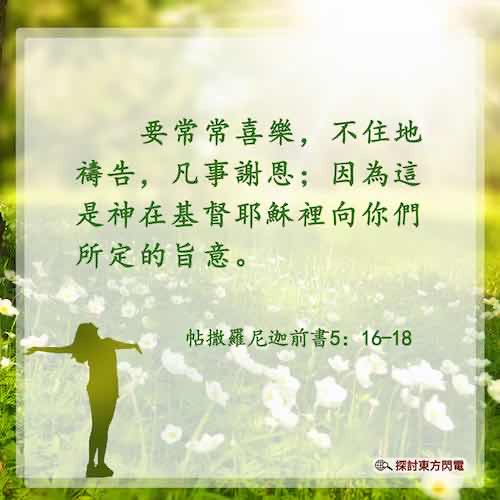 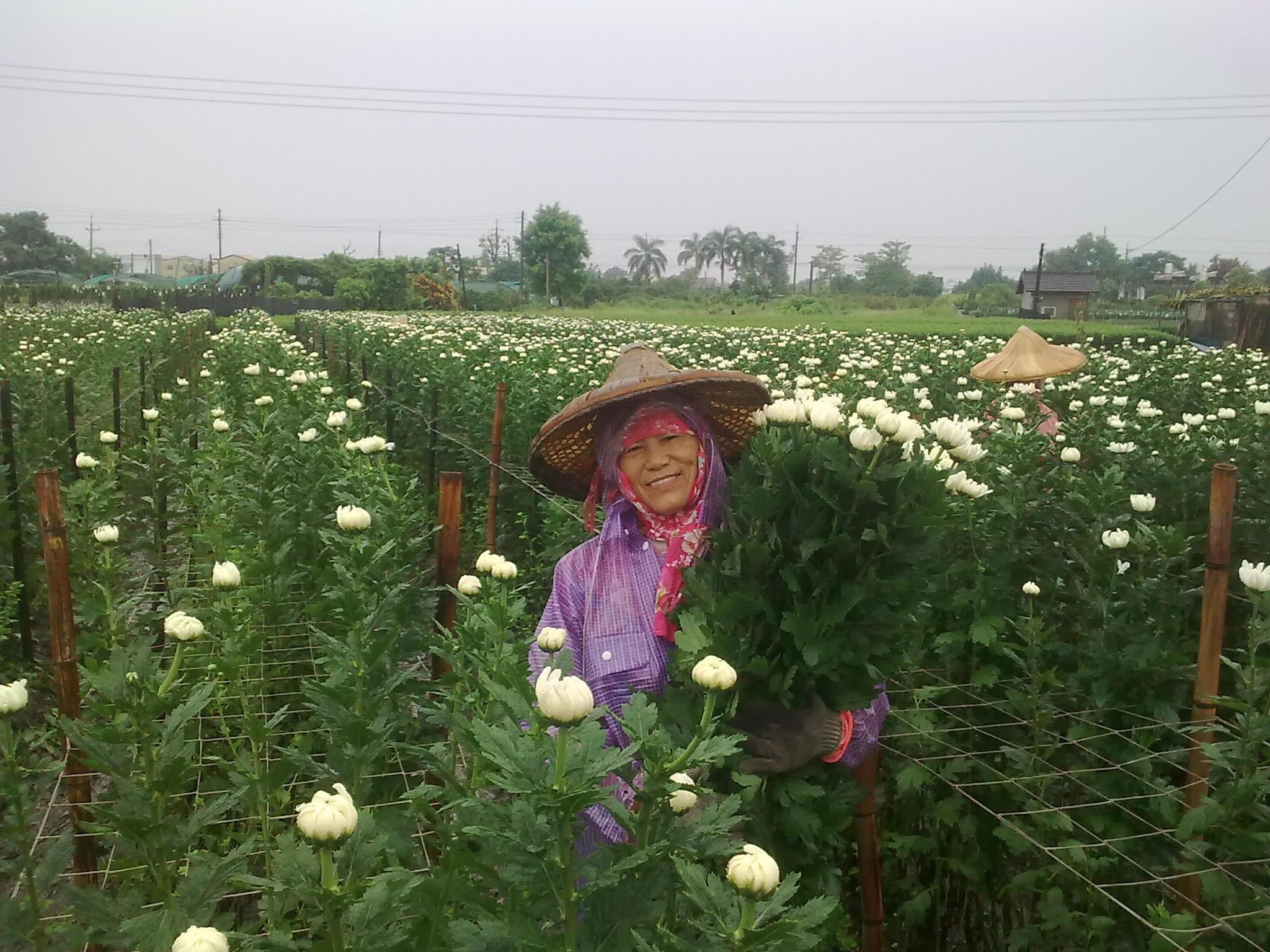 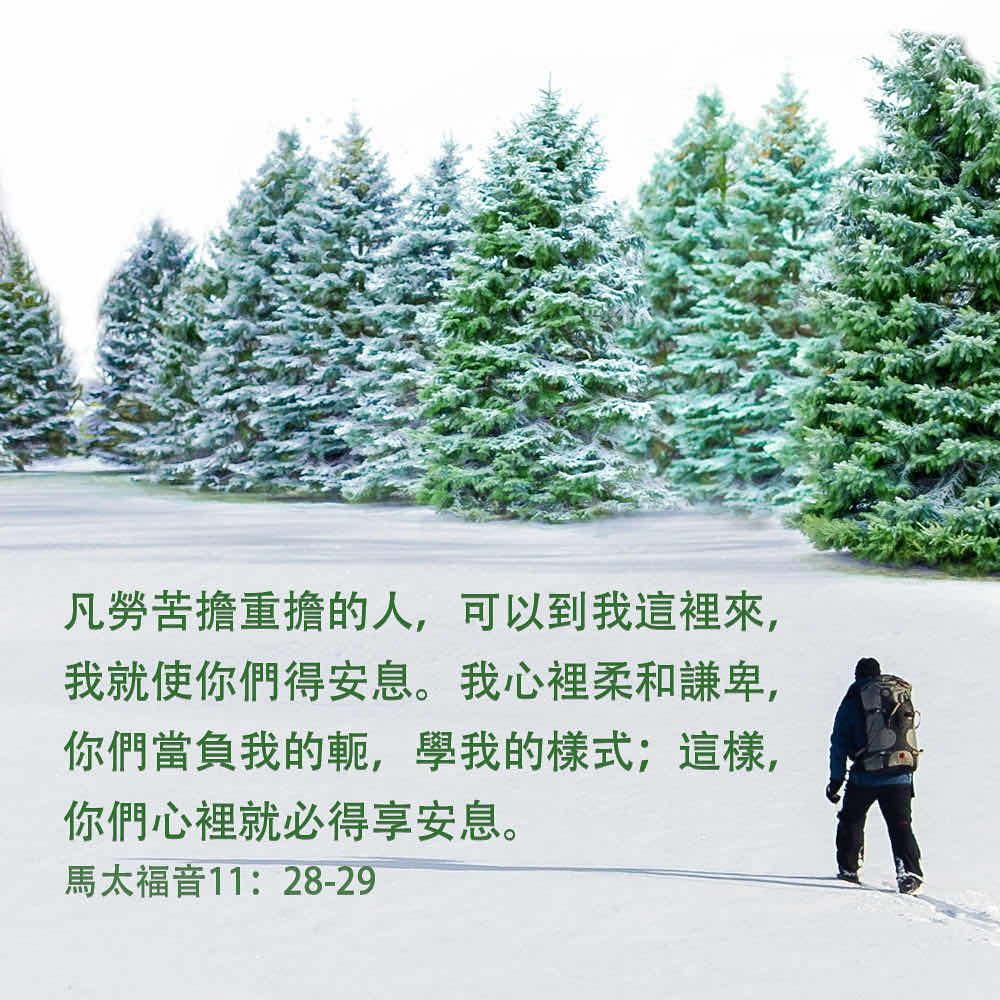 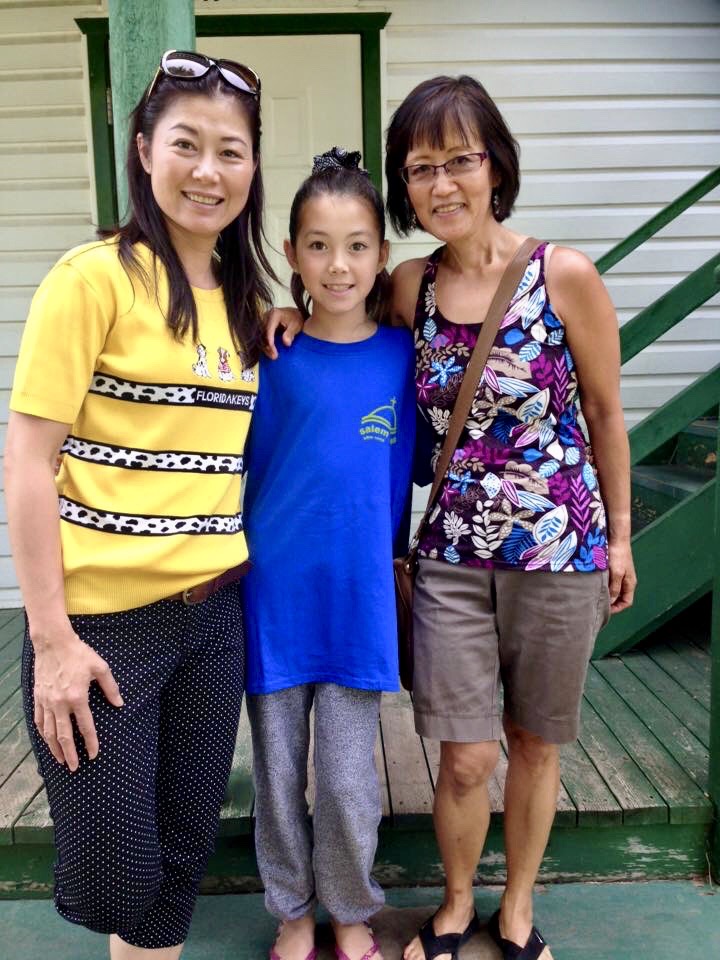 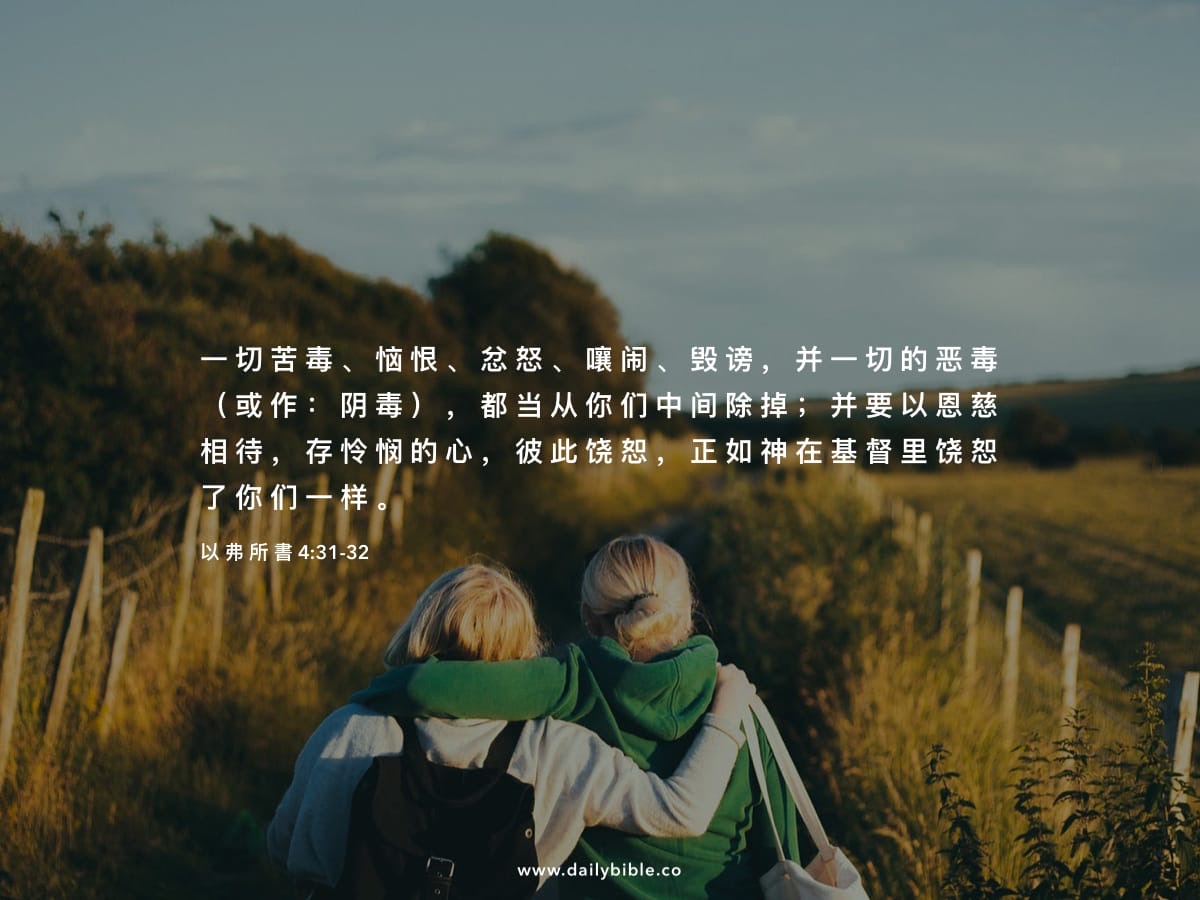 Amanda’s Baptism
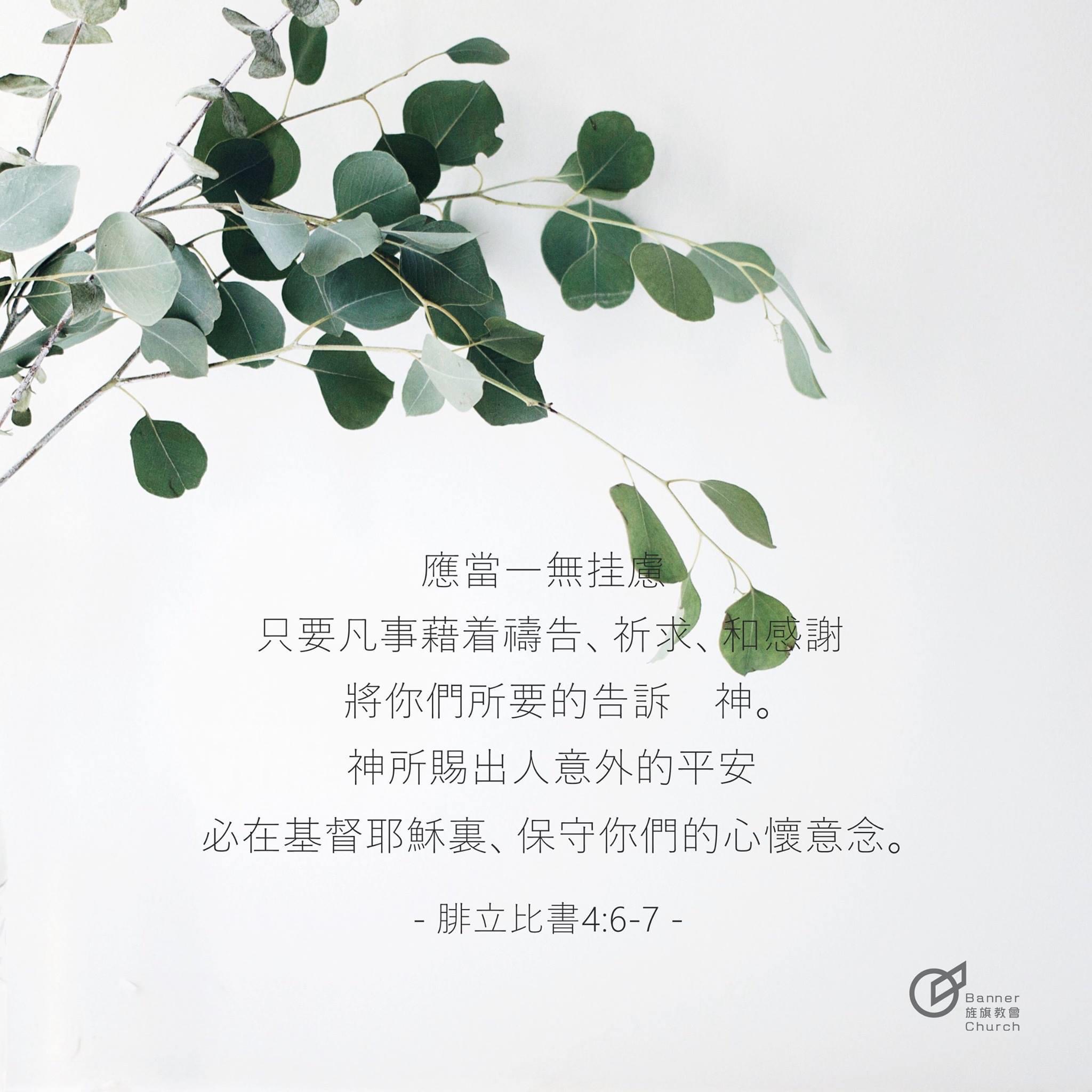 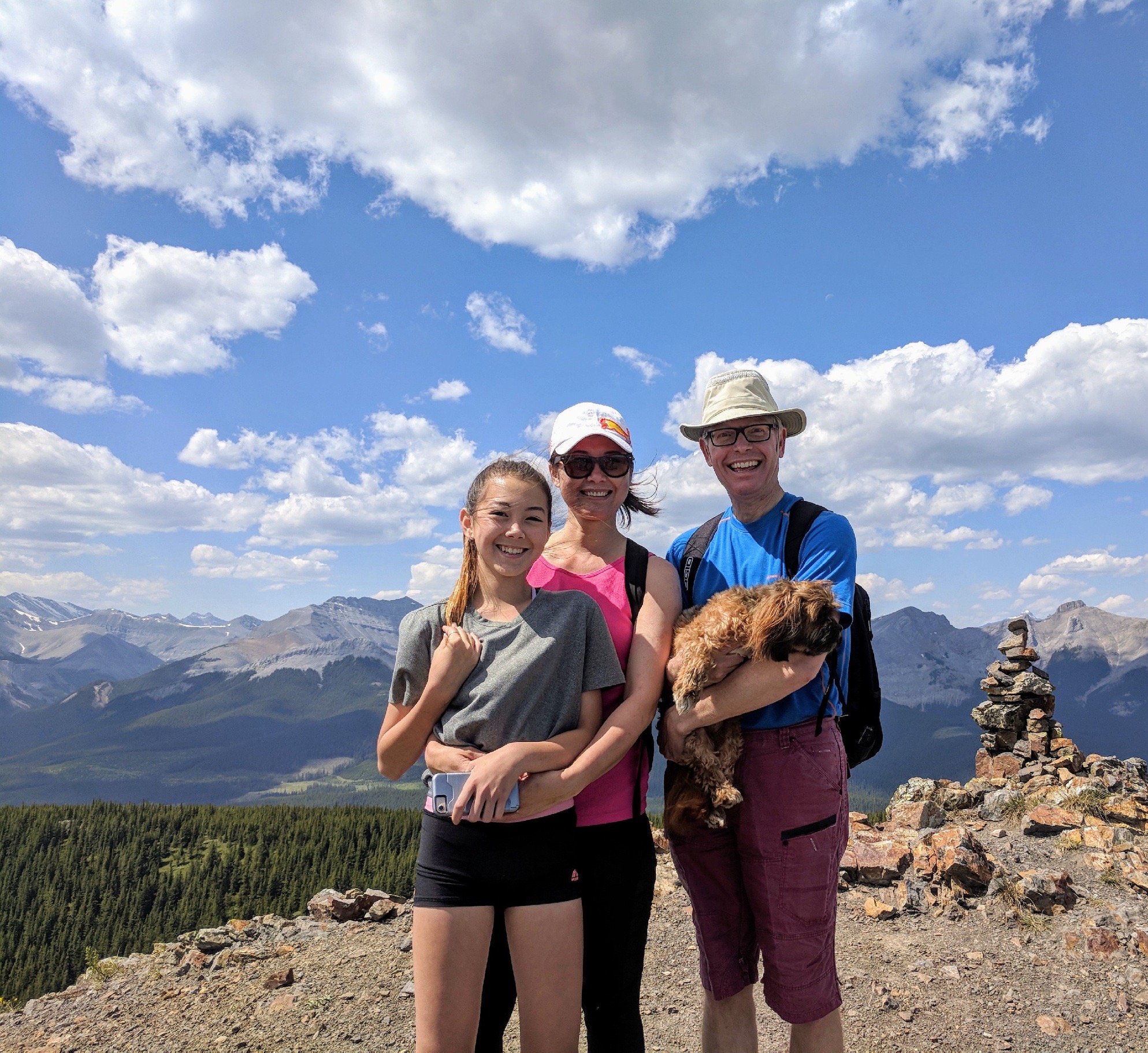